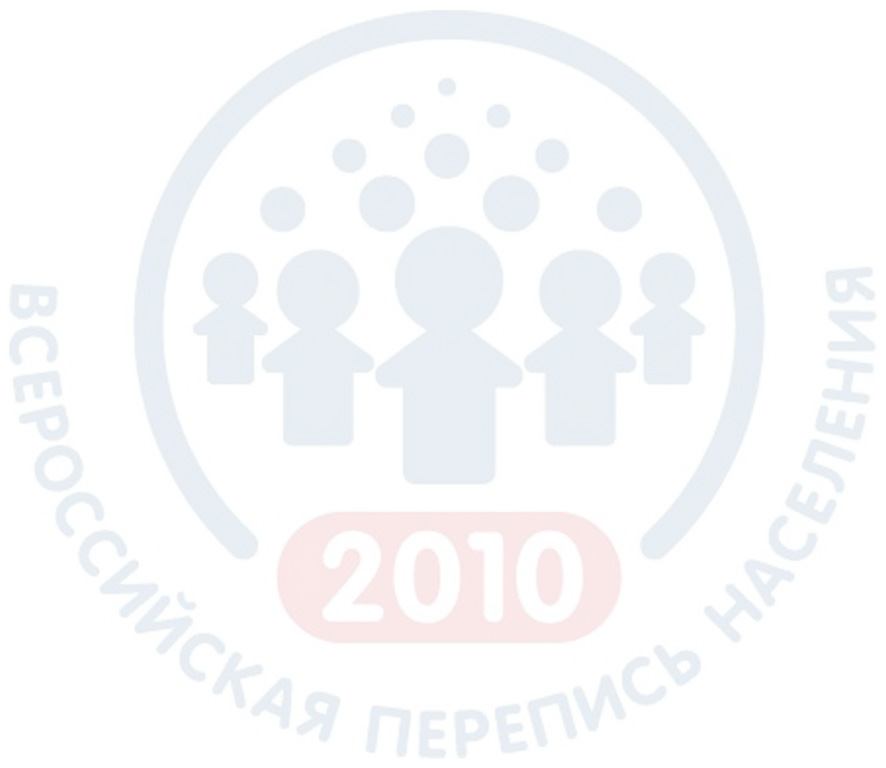 О демографических 
и социально-экономических характеристиках населения отдельных национальностей Чувашской Республики
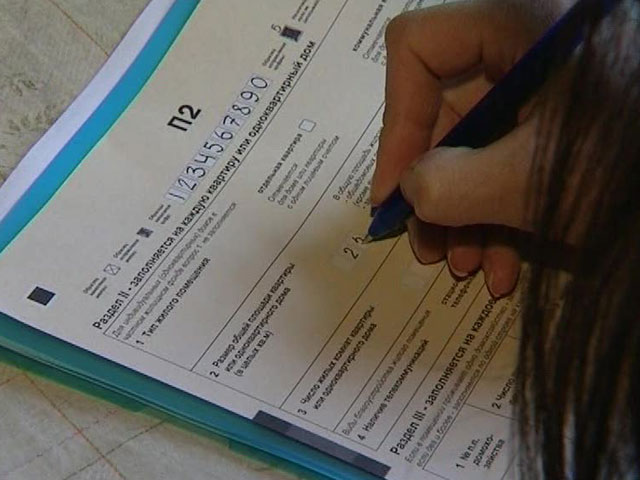 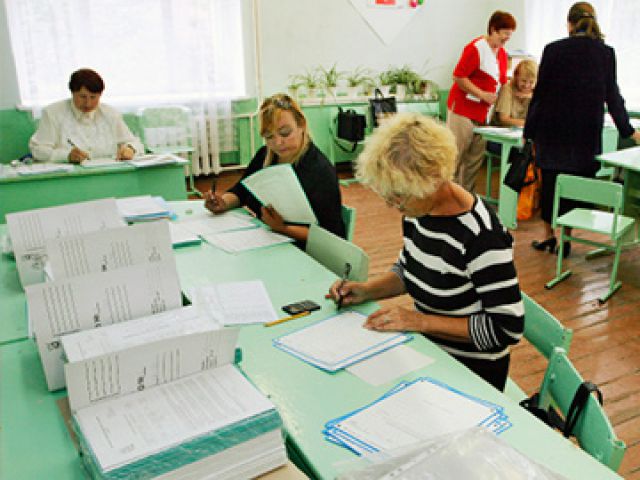 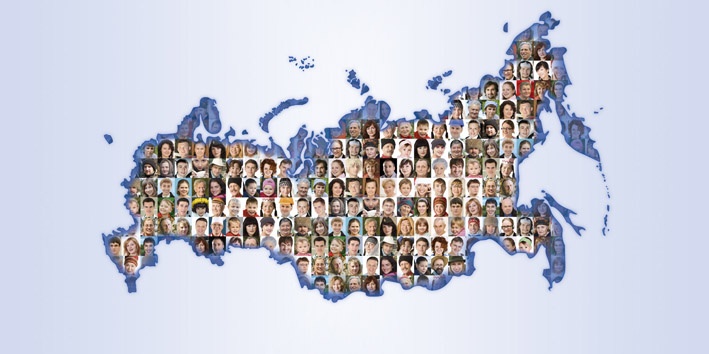 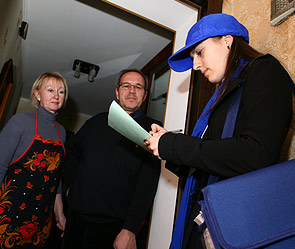 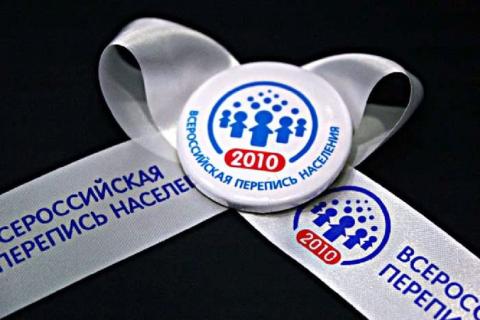 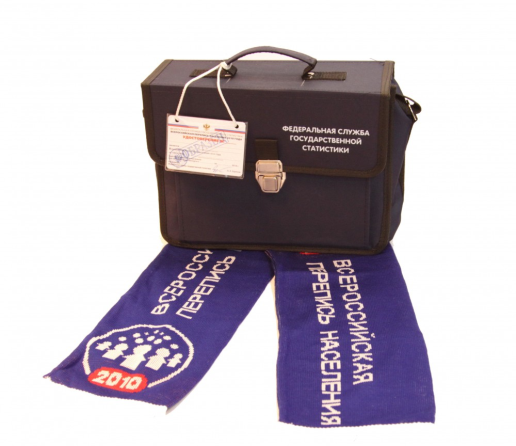 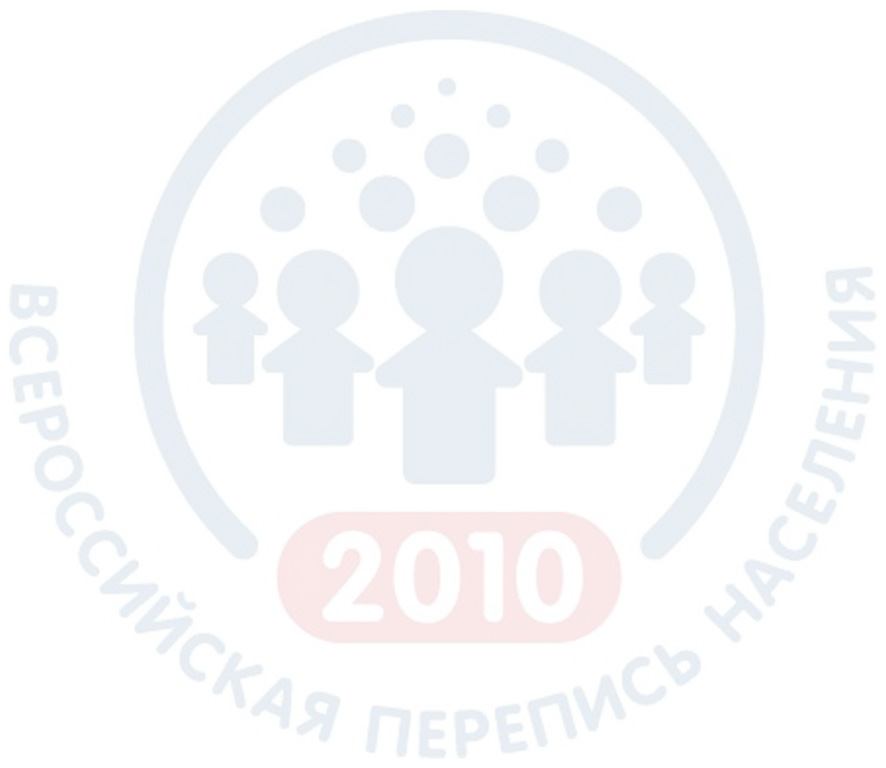 Население наиболее
многочисленных национальностей 
(тыс.человек)
2002, 2010
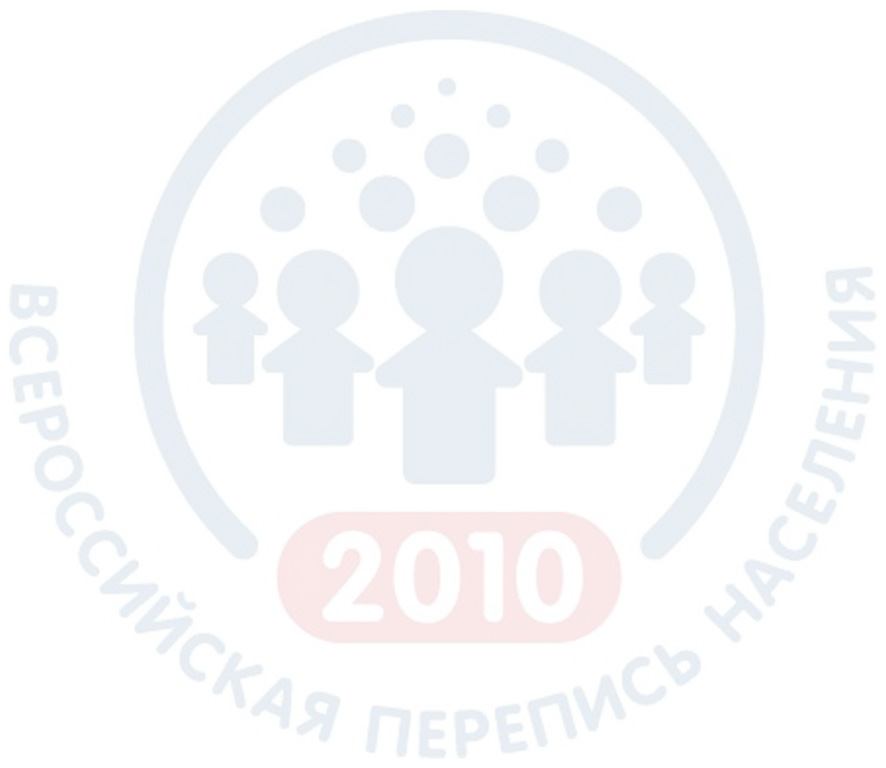 Соотношение городского и сельского населения
(в процентах ко всему населению данной национальности)
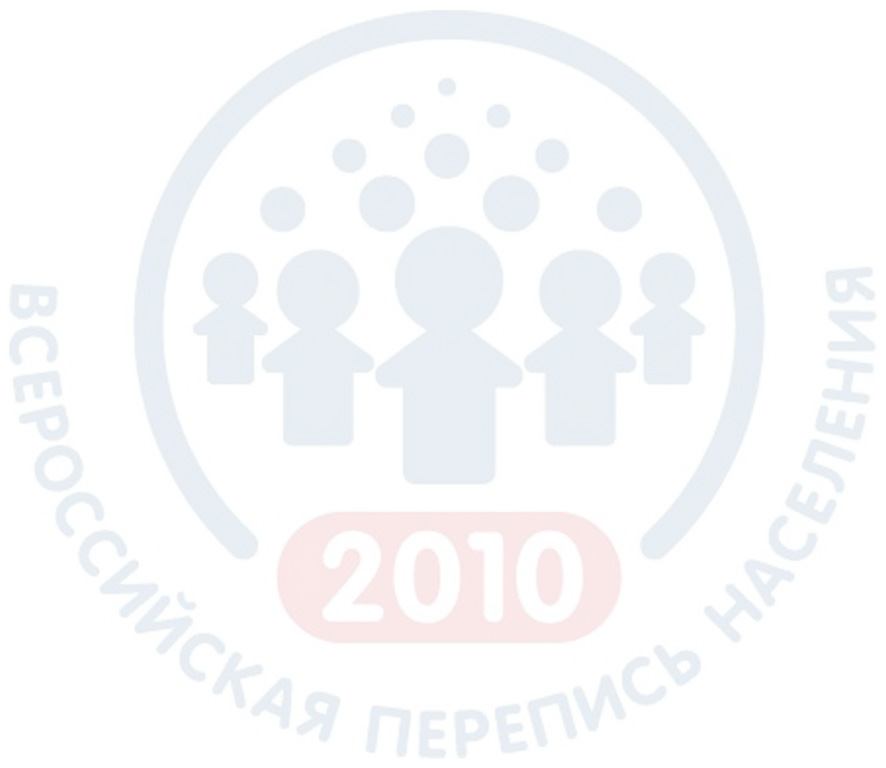 Соотношение мужчин и женщин
(на 1000 мужчин приходится женщин)
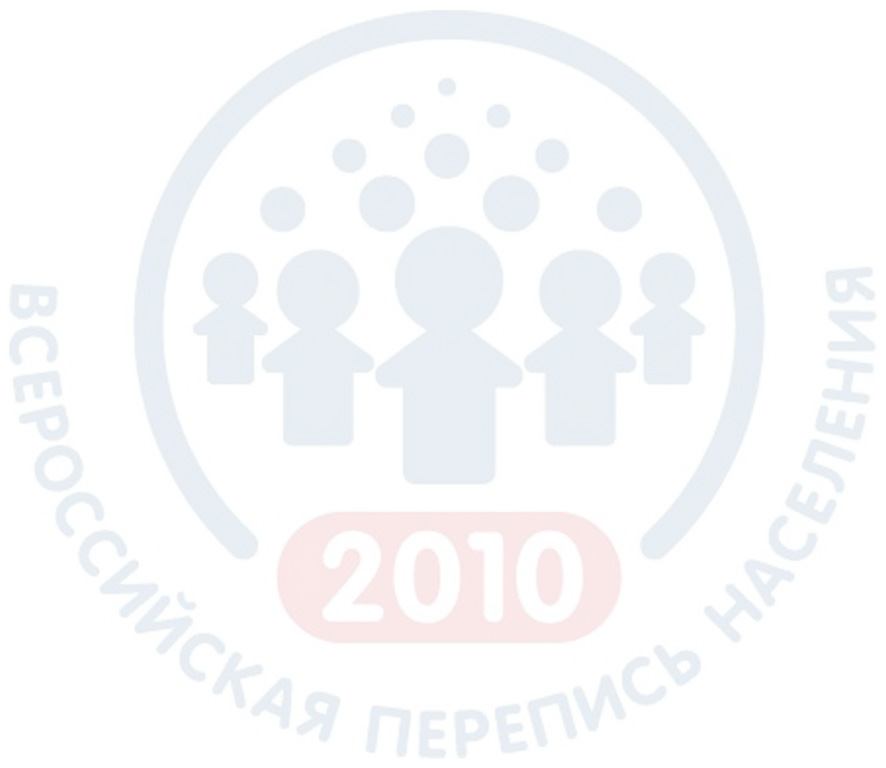 Медианный возраст населения
(лет)
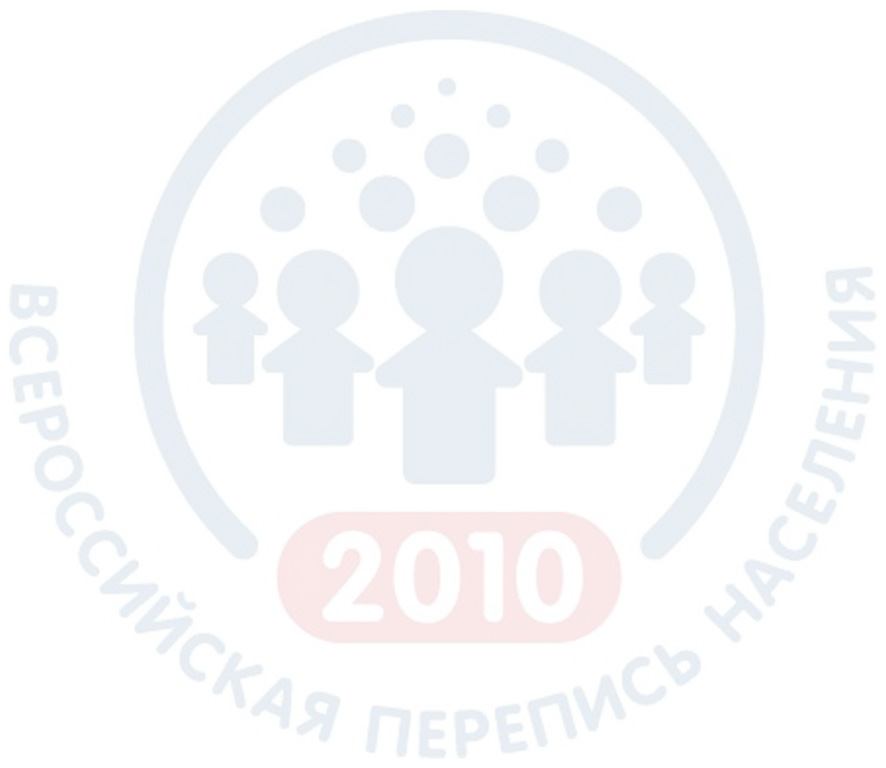 Соотношение возрастных групп населения
(в % к общей численности соответствующей национальности)
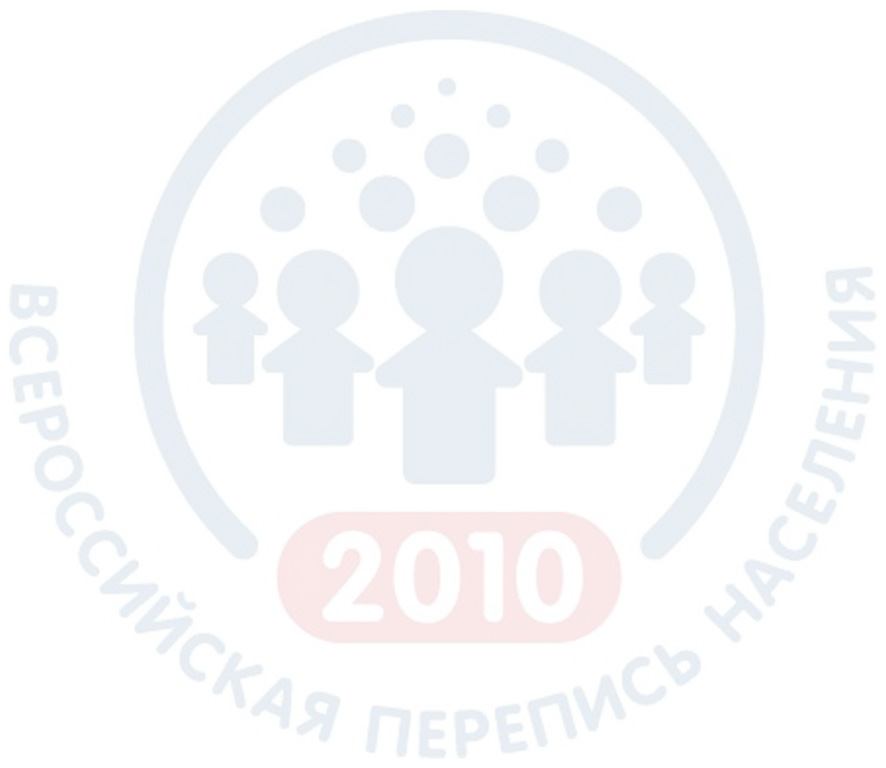 Брачная структура населения
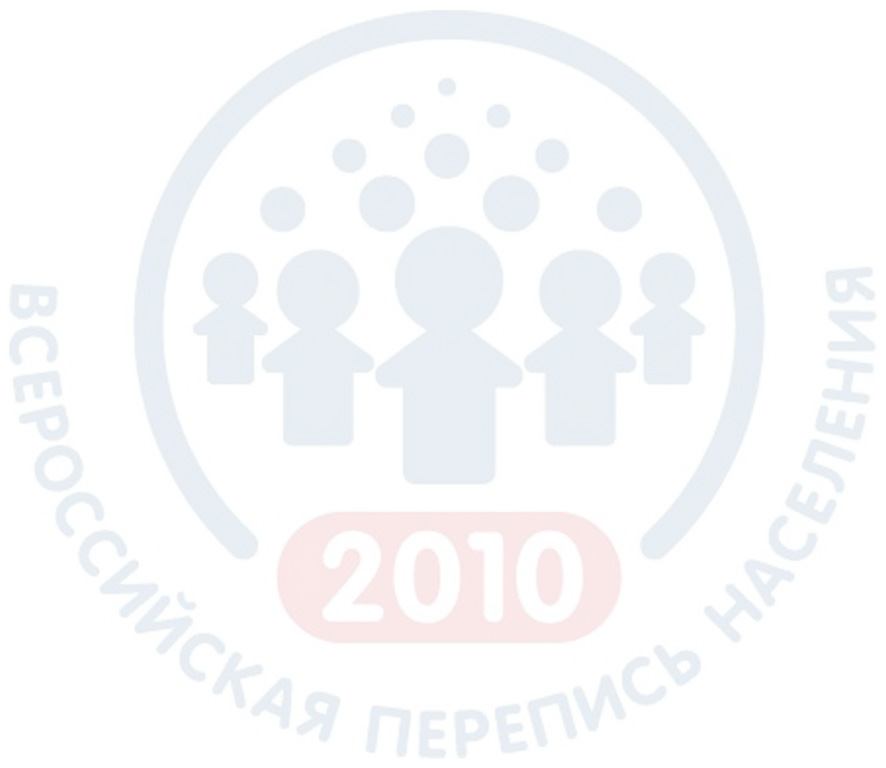 Владение русским языком
(в % к численности соответствующей национальности)
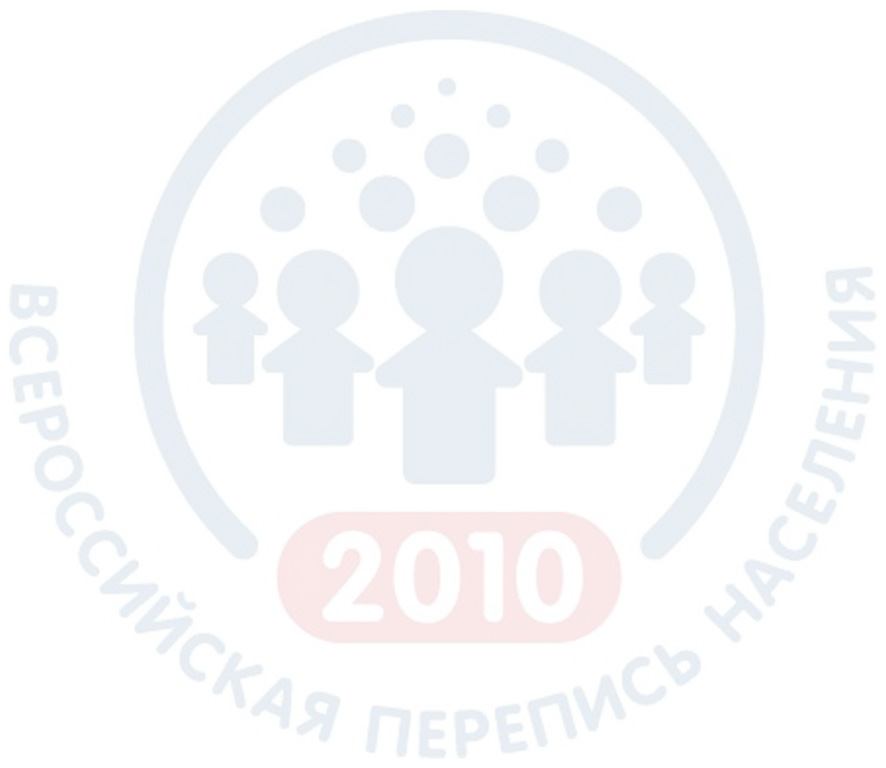 Владение чувашским языком
указало 683,5 тыс. человек (56,5% из числа ответивших на вопрос о владении языками), в 2002 году – 797,2 тыс. человек (60,9%). Среди горожан владели чувашским языком 253,4 тыс. человек (36,4%), а среди сельского населения – 430,1 тыс. человек (83,9%).
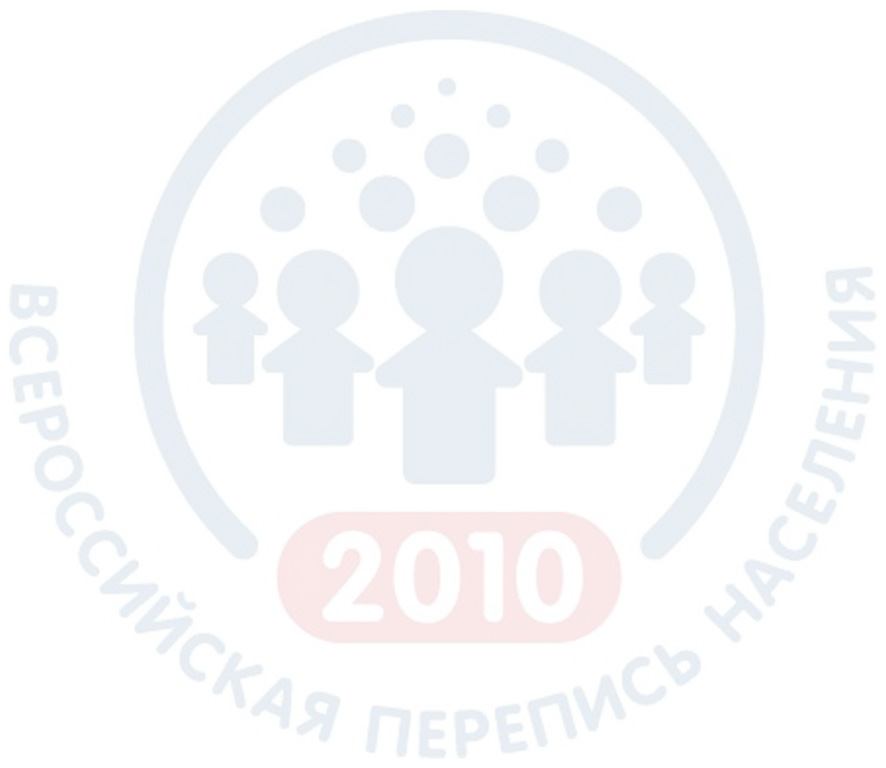 Другие наиболее распространенные языки 
(в % к указавшим владение языками)
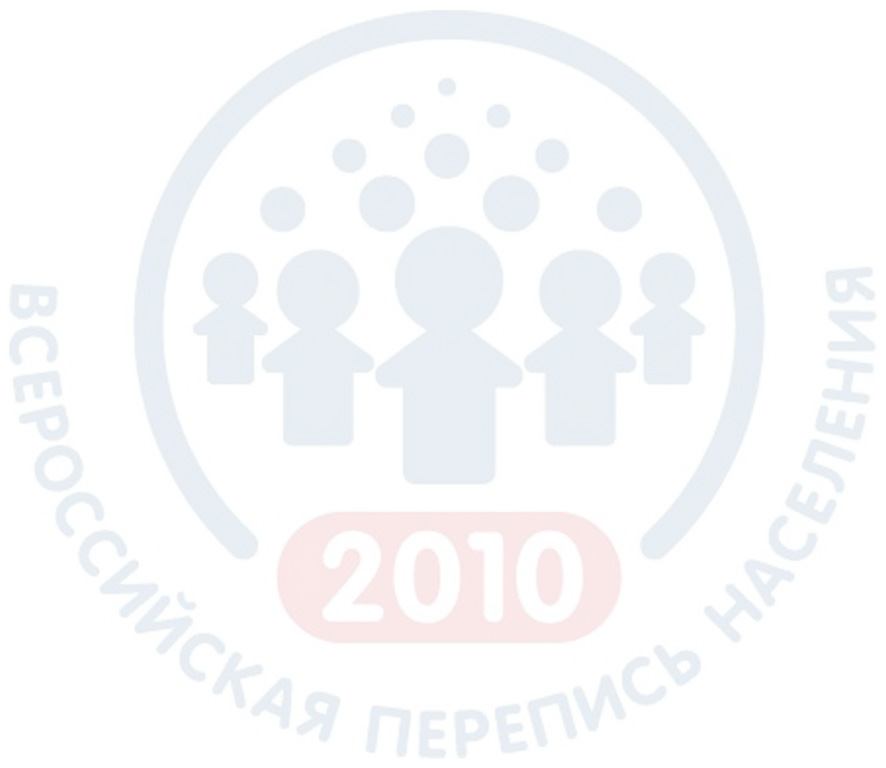 Динамика уровня образованиянаселения в возрасте 15 лет и более
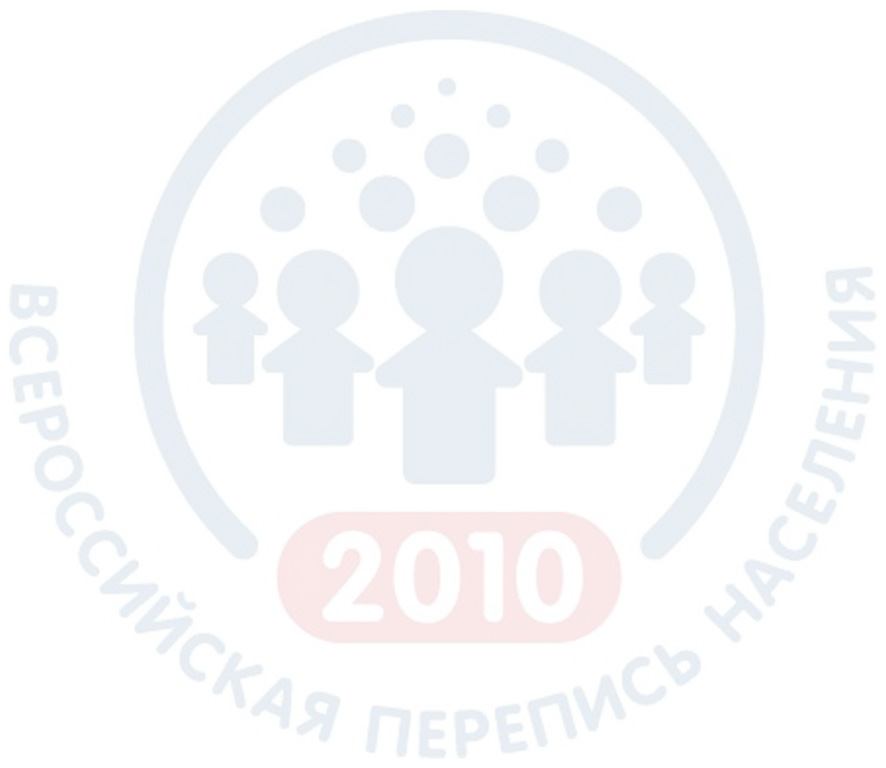 Население по источникам
средств к существованию
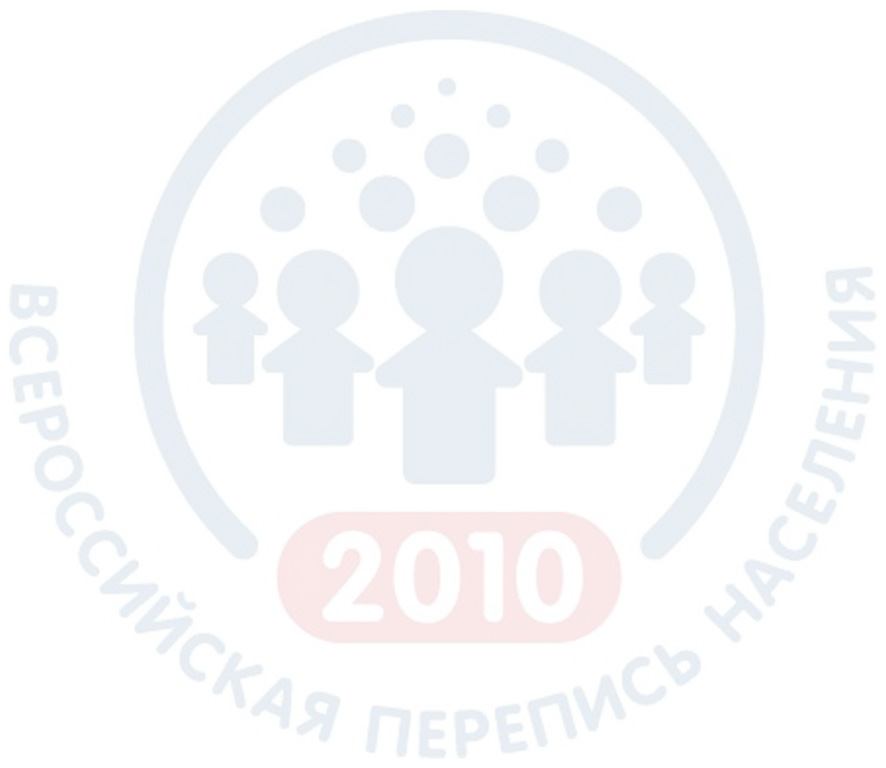 Экономическая активность населения частных домохозяйств в возрасте 15-72 лет
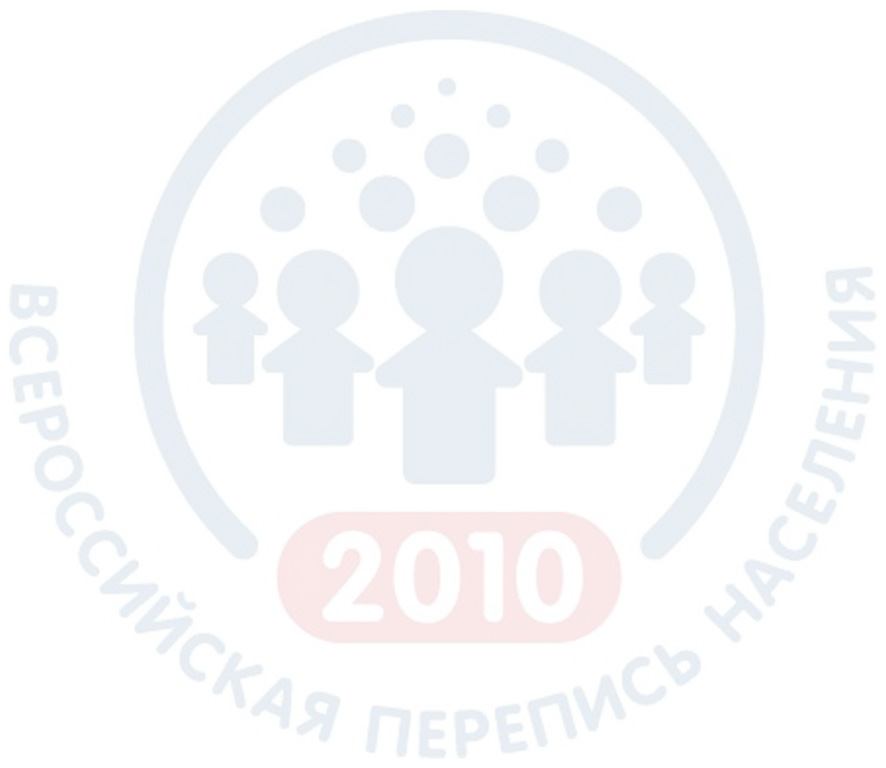 Занятость и статус в занятости
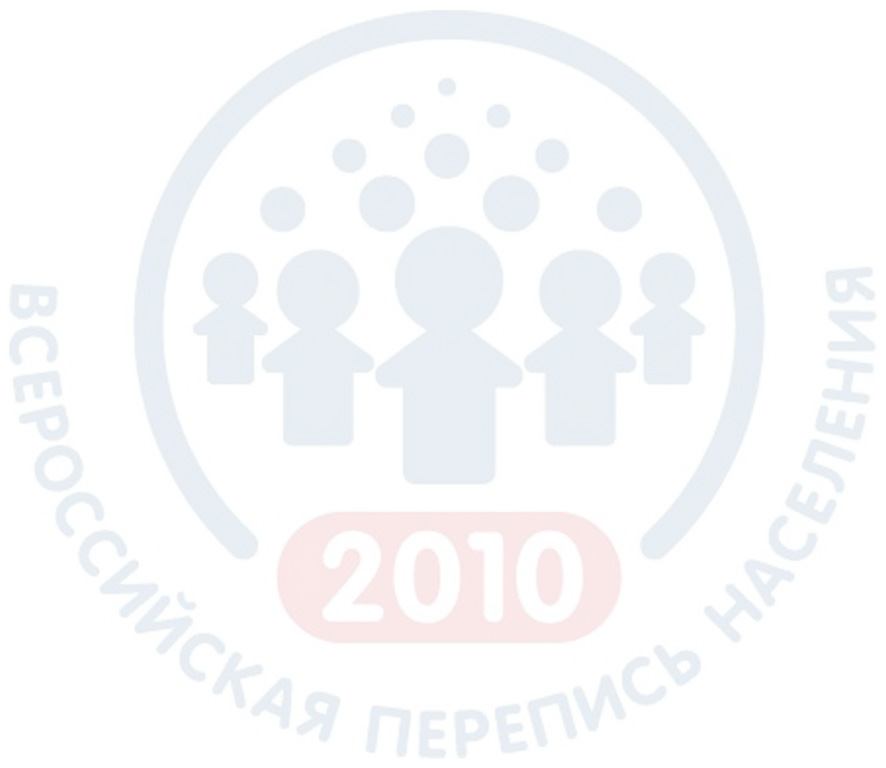 О демографических 
и социально-экономических характеристиках населения отдельных национальностей Чувашской Республики
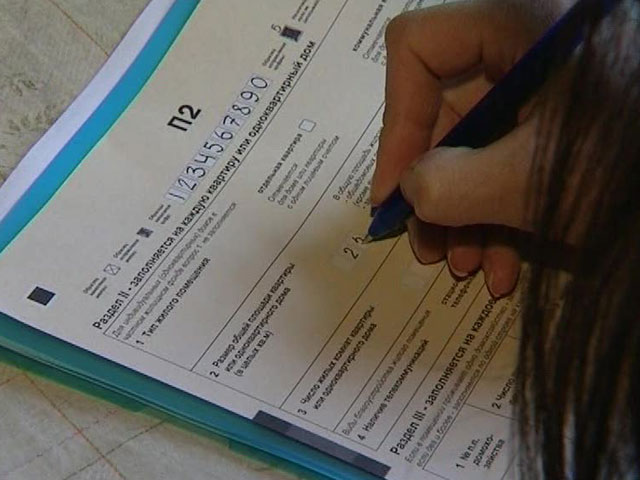